6/6
PERPINDAHAN PANAS
RADIASI
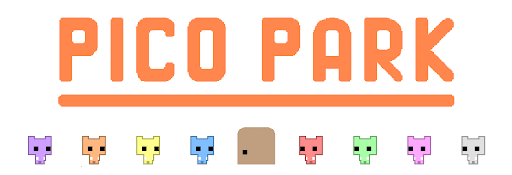 6/6
NAMA ANGGOTA KELOMPOK 1 : 
Naurah salsabila
Lyland Wilujeng
Novita Aprillia C.D
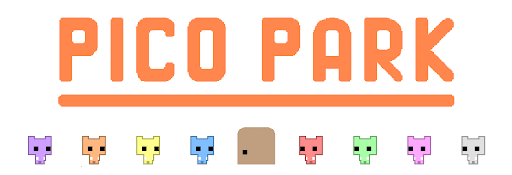 6/6
HASIL DISKUSI.
 Pengertian Radiasi:
	 Dalam istilah fisika,Radiasi adalah suatu perambatan cara perambaan energi dari sumber energi ke lingkungannya tanpa membutuhkan medium. Dalam istilah non fisika,Radiasi adalah pancaran energi melalui suatu materi atau ruang dalam bentuk panas,partikel atau gelombang elektromagnetrik/cahaya/foton dari sumber radiasi.
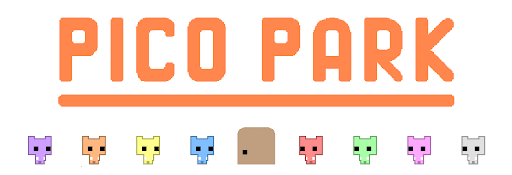 6/6
HASIL DISKUSI.
 Contoh perpindahan panas Radiasi:

	 1. Pancaran sinar matahari,mengandung 3 sinar ultraviolet yang berbeda.UVA gelombang panjang,UVB gelombang pendek dan UVC.
	2. Rasa hangat dari api unggun,terjadi perpindahan kalor dari panas api unggun merambat ke kulit tubuh yang mengelilingi api tersebut.
	3. Pancaran lampu yang hangat,dapat terjadi karena perpindahan kalor panas tersebut tidak membutuhkan perantara,sehingga apabila kulit terasa hangat dikarenakan terkena radiasi dari lampu tersebut.
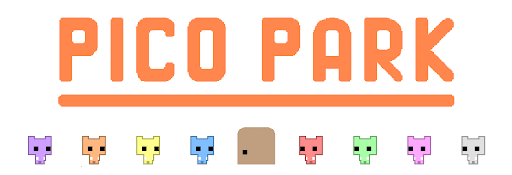 6/6
Cara mengatasi atau 
mencegah hipotermia pada bayi:
Memakaikan pakaian hangat atau pakaian berlapis pada bayi baru lahir.
Menghangatkan tubuh bayi dengan suhu tubuh ibu nya melalui skin to skin sehingga bayi dapat meraskan kehangatan dari sang ibu.
Membedong bayi.
Membawa bayi keruangan yang suhunya lebih hangat.
Memastikan bayi menggunakan pakaian yang nyaman dan tidak terlalu ketat.
KESIMPULAN
Radiasi adalah suatu pancaran energi melalui materi ruang tanpa perantara dalam bentuk panas,partikel,gelombang elektromagnetik,cahaya atauypun foton dari sumber radiasi tersebut.Beberapa contoh dari Radiasi adalah pancaran sinar matahari,rasa hangat dari api unggun ataupun lilin,dan pancaran dari lampu yang memberikan rasa hangat pada tubuh.
Cara mengatasi bayi yang terkena hipotermia adalah mebedong bayi,mem akaikan bayi pakaian yang hangat,memakaikan bayi pakaian yang hangat dan berlapis.
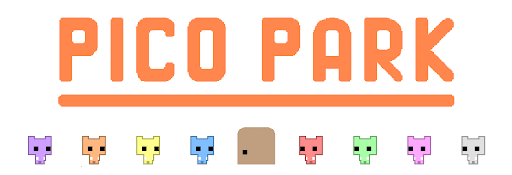 6/6
Z
TERIMA KASIH.
Z